post
graduation
plans
[       ]
E XPLORE
TEXAS TECH UNIVERSITY ADVISING
Solve for (X) in terms of (why)!
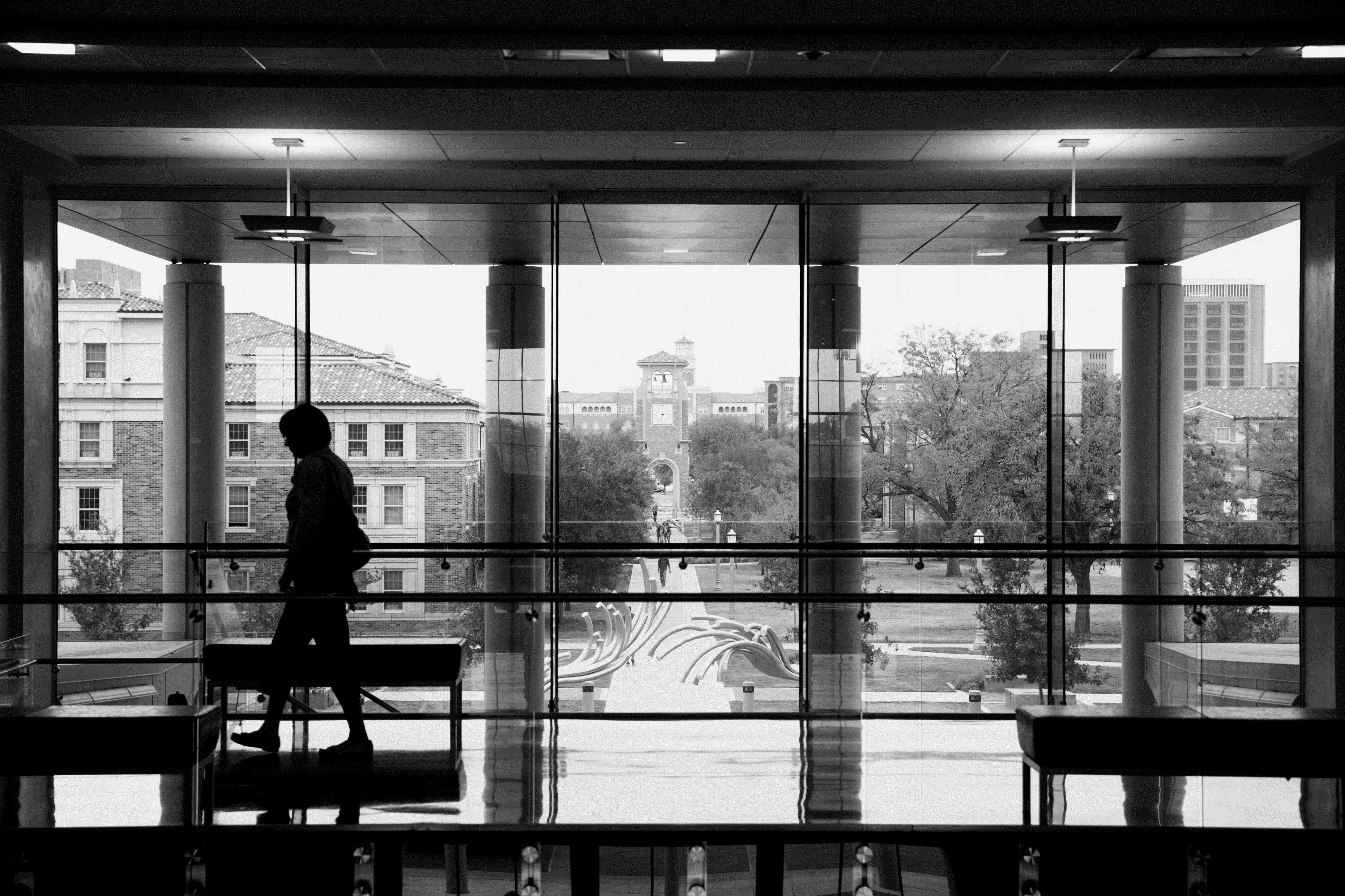 A career is a sequence of positions held by a person during the course of a lifetime. It comprises of a series of work-related activities that provide continuity, order, and meaning in a person’s life. 




Some of the important features of the term, career, may be considered:

A career develops over time. It covers objective conditions such as jobs, duties, and responsibilities, and includes subjective reactions like enthusiasm or boredom.

It is the individual who ultimately must judge the success of their career. They must set their own criteria for success, and such criteria can be far ranging (e.g., pay, adventure, working with new people in new environment, helping others etc.)

The important element in one’s career is experiencing psychological success which basically is, feeling a sense of personal accomplishment and fulfillment. Psychological success energizes our efforts and impels us to undertake new challenges and scale new heights that foster our growth over time.

The typical career of a person today would probably include many different positions, transitions and organizations more so than is in the past when employees were less mobile and organizations more stable as employers.
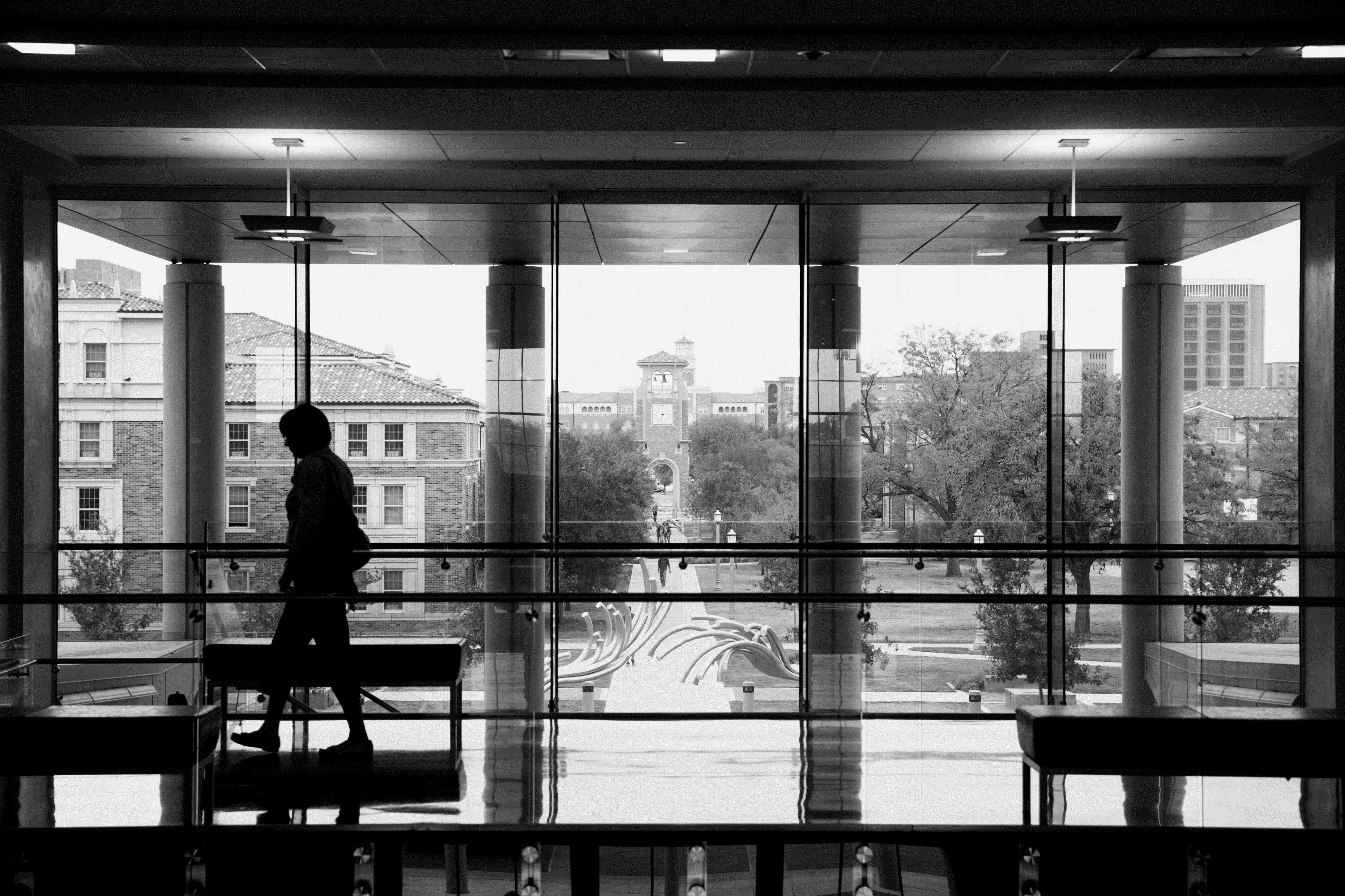 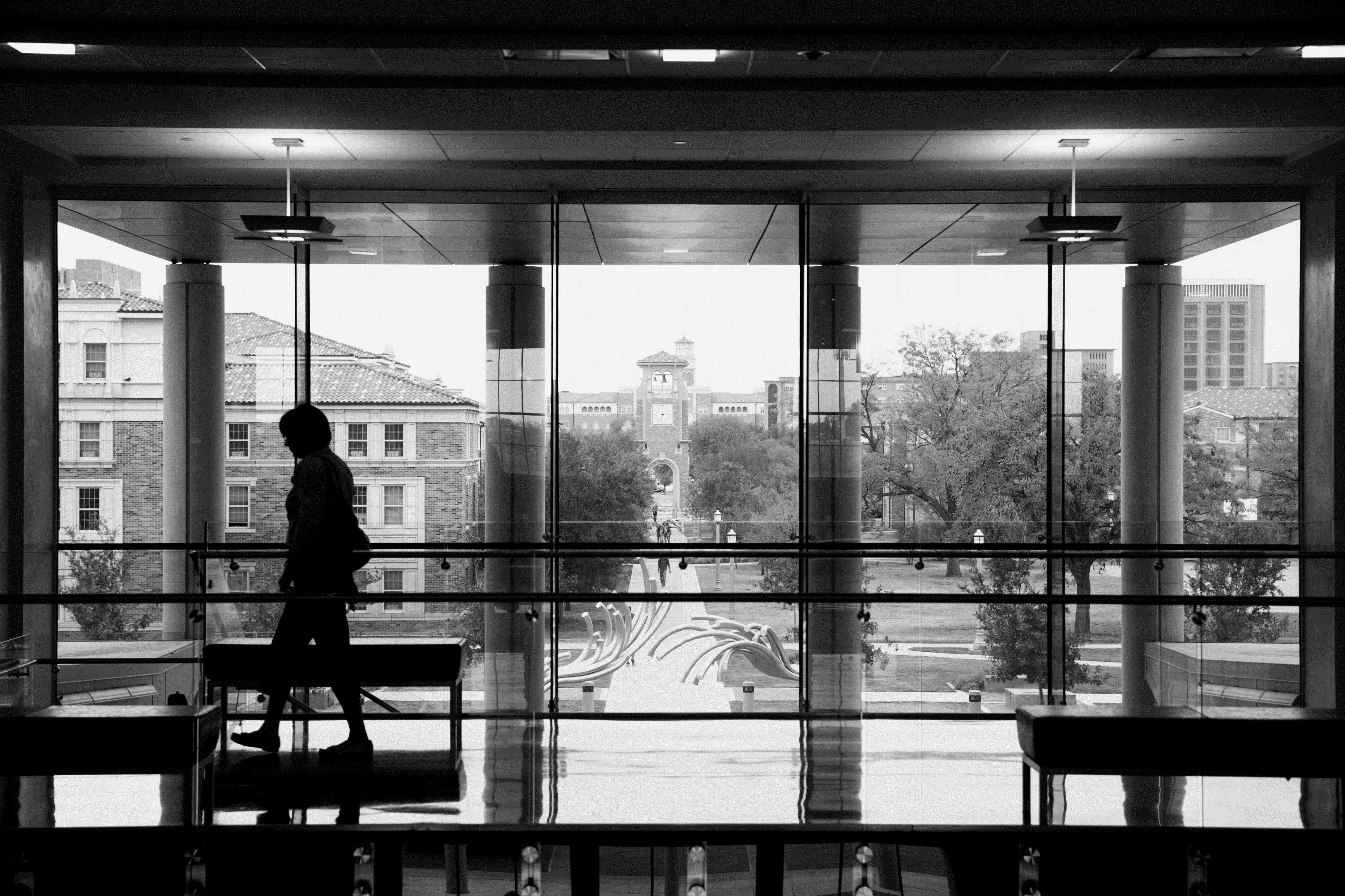 https://www.depts.ttu.edu/careercenter/
University Career Center
https://www.bls.gov/ooh/
Bureau of Labor Statistics
http://www.careeronestop.org
What can I do with this major after graduation?
Career One Stop
https://www.onetonline.org
O-Net Online
https://careers.blizzard.com/en-us/disciplines
Blizzard Careers
https://www.usajobs.gov/
USA Jobs
https://jobs.google.com/about/
Google Jobs
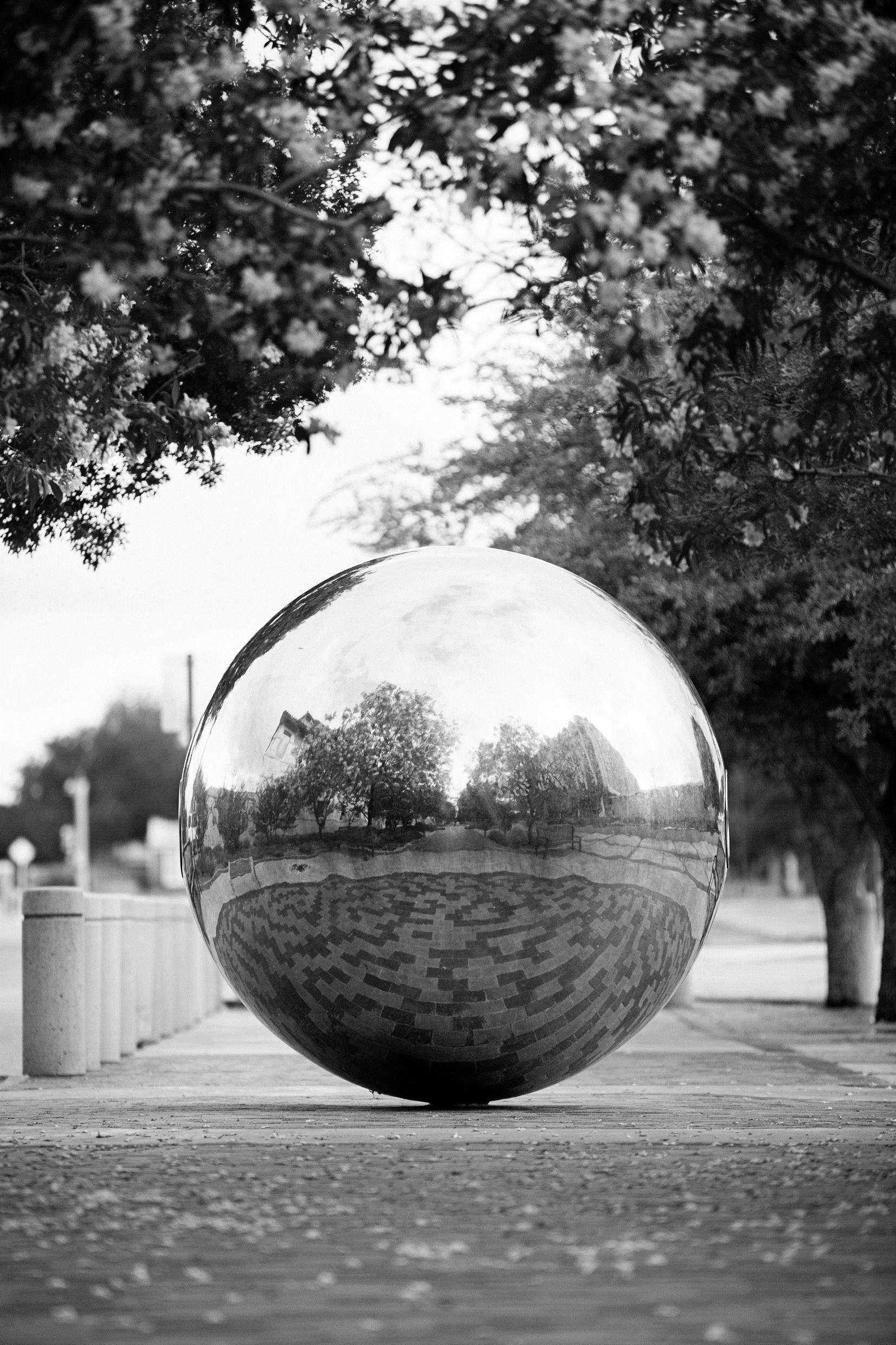 Provide values for 
(x) and (why) where:



(x) = The explored major.

(why) = What you can do with this major after graduation.



Keep in mind that it is recommended to come
up with at least two
sets of values for two
possible majors that
you see fit.
(x)1 =
_____________________________

(why)1 =
______________________________________________________________________________________________________________________________________________________________________________
_____________________________________________________________________________________________________________________________________________________________________________________________________________________________________________________________________
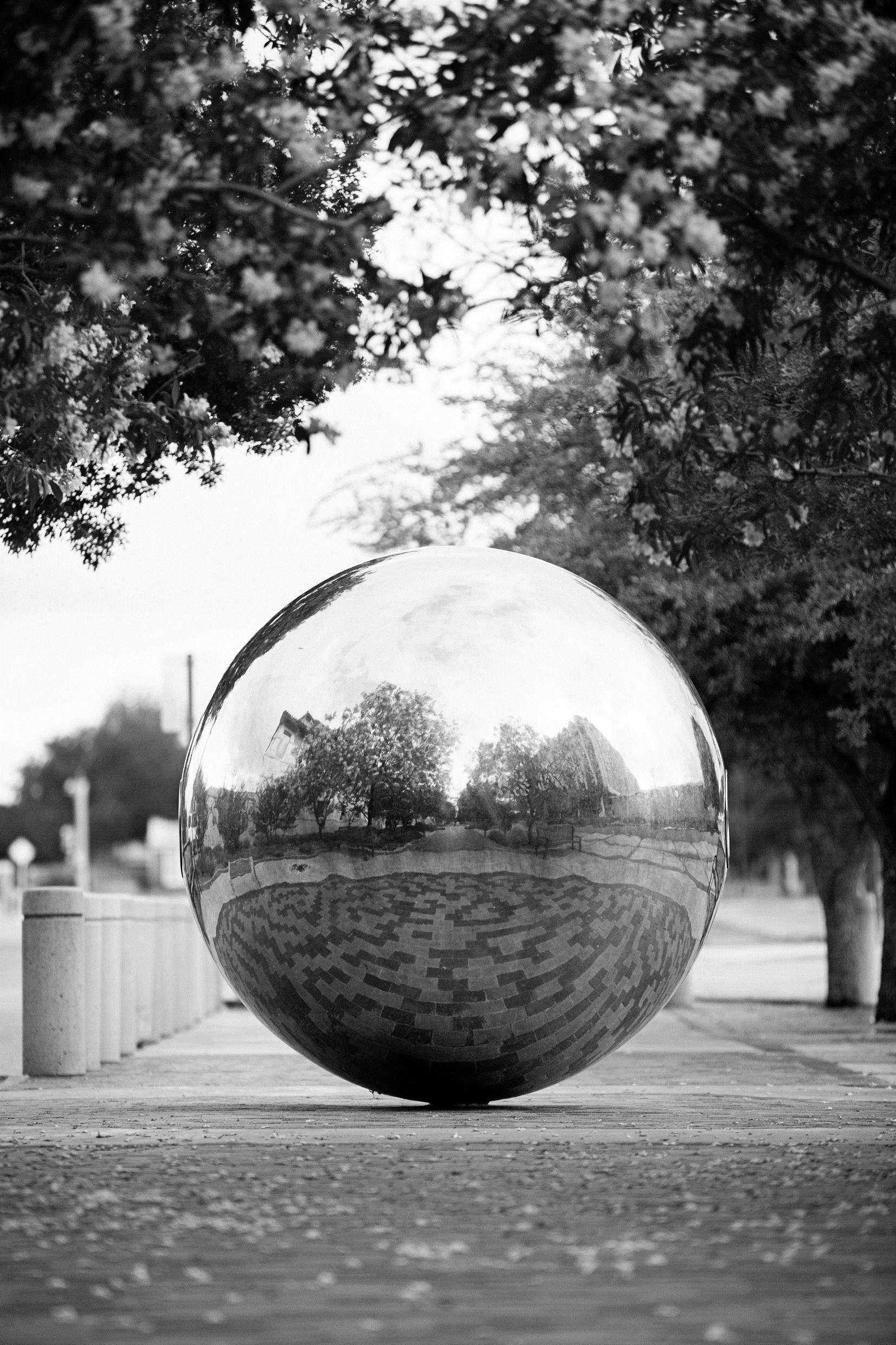 (x)2 =
_____________________________

(why)2 =
______________________________________________________________________________________________________________________________________________________________________________
_____________________________________________________________________________________________________________________________________________________________________________________________________________________________________________________________________
(x)3 =
_____________________________

(why)3 =
______________________________________________________________________________________________________________________________________________________________________________
_____________________________________________________________________________________________________________________________________________________________________________________________________________________________________________________________________
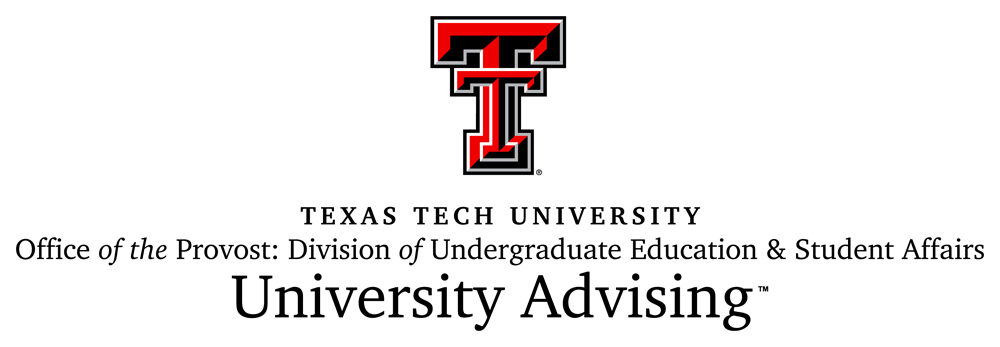 Drane Hall Room 347 
Mail Stop 1038, PO Box 41038

PHONE
806.742.2189

EMAIL
advising@ttu.edu
©Texas Tech University Advising, Texas Tech University.  For permission to use in part or in whole, please contact advising@ttu.edu